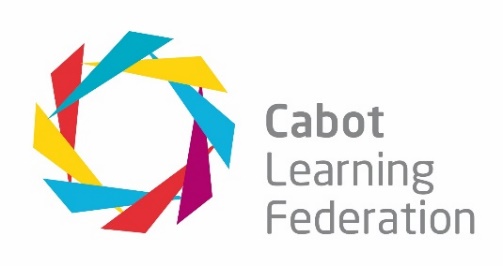 CLF Conference
 
October 2021
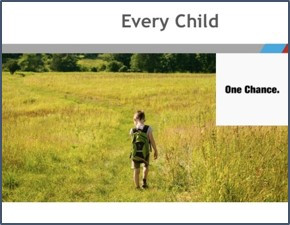 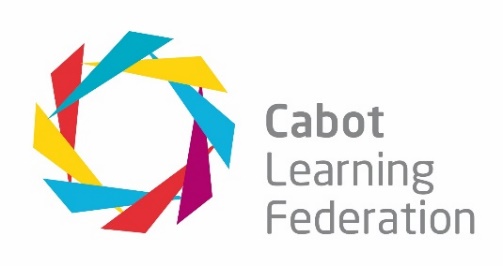 Session title: Mental Health and Wellbeing; what can I do to support a positive culture?
Models for Great Teaching| Research for PD planning
Presenting information from a credible source
Modelling discussion
Modelling rehearsal
Wrapping up: compelling action
Slide number
Discussion mode| Guidelines
Slide number
We are all learners | Invest in Professional Development
Be connected
Be 
curious
Be considerate
Slide number
We are all learners | Invest in Professional Development
Be 
curious
Be a learner
Be considerate
Be professional
Be connected
Be together
Slide number
Progression through the PD| Stepping through the sessions
Introduction
Case Studies (Julie and Alex)
Reflection: alone
Breakout groups: case studies
Feedback – cold calling.
Breakout groups: changing behaviours
Wrapping up: compelling action
Slide number
Our shared values | CLF Heart Values that underpin our work
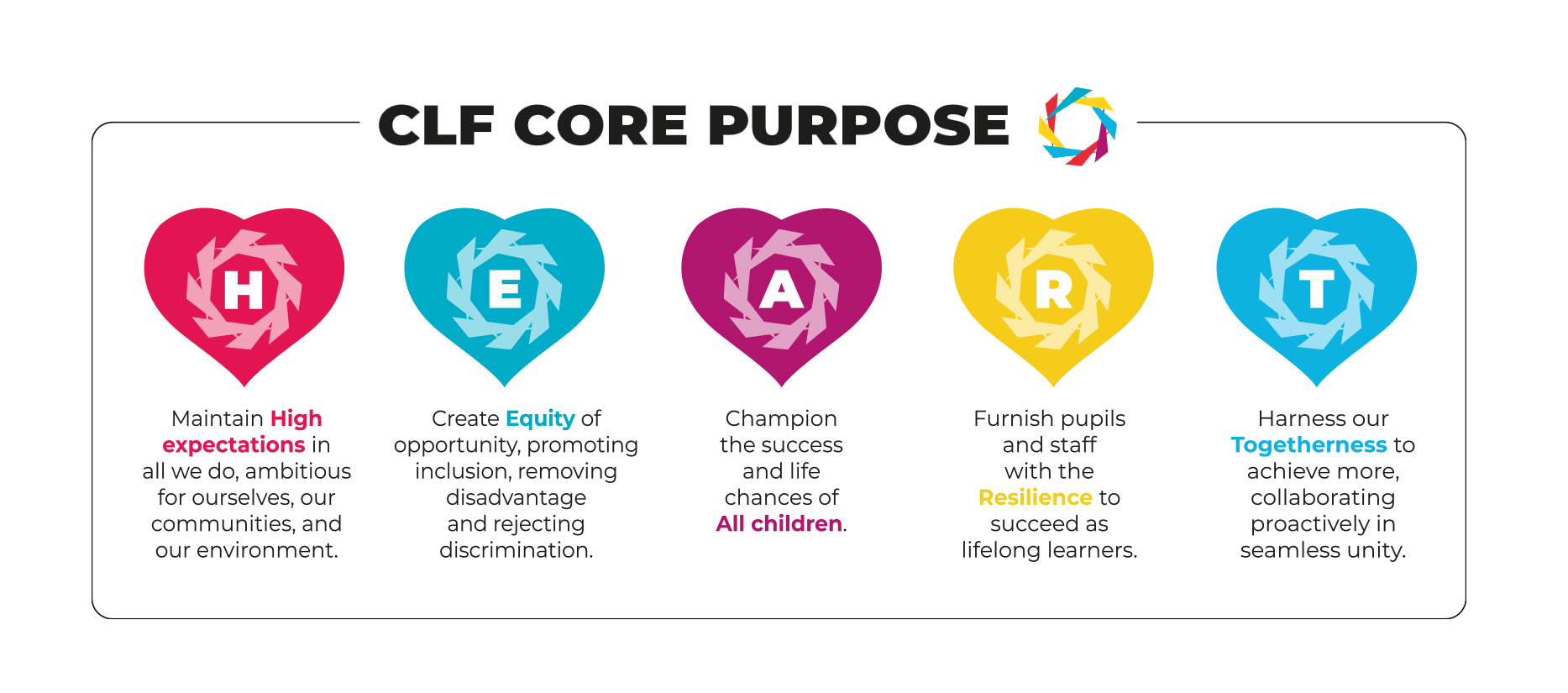 Slide number
Why do we exist? | Our Core Purpose across our trust
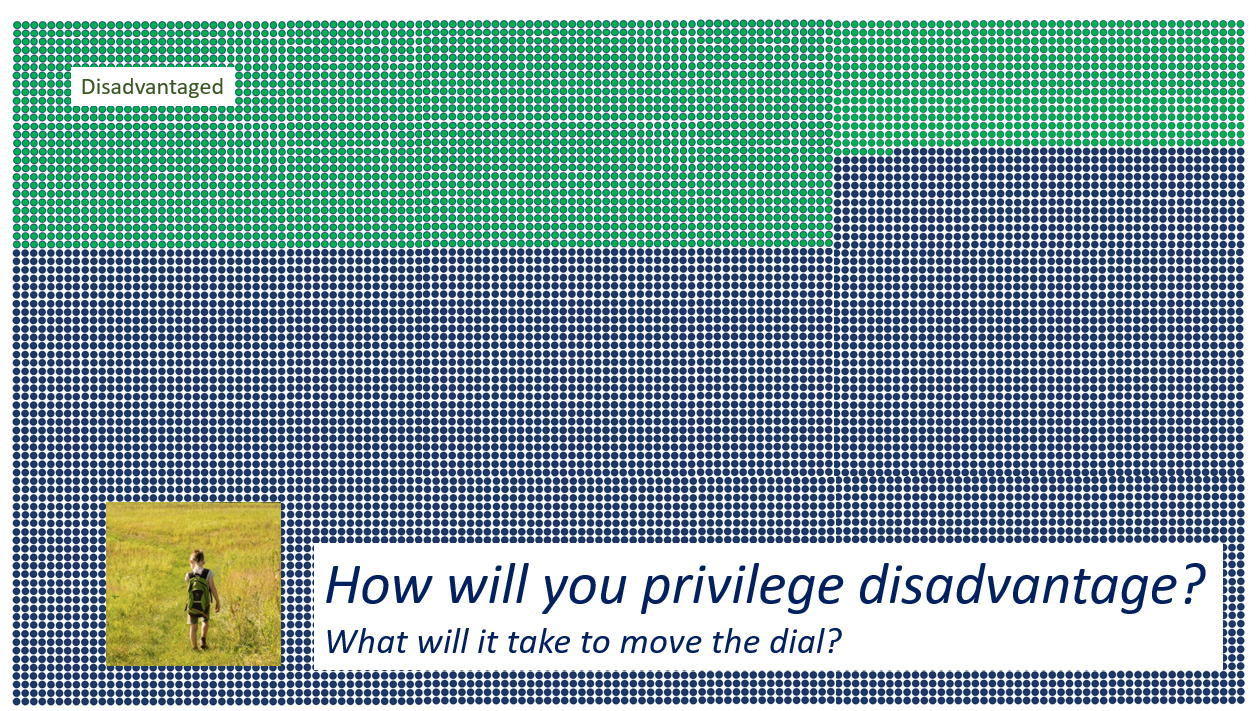 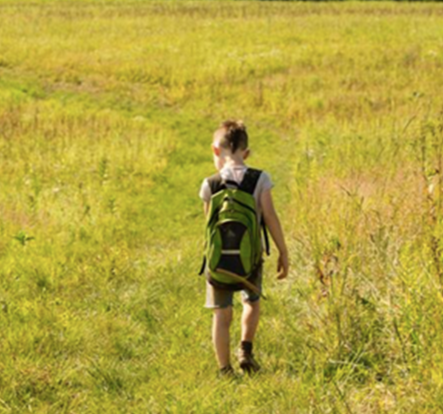 Our collective endeavour
& shared responsibility
Slide number
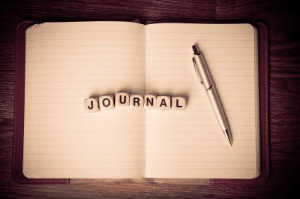 How do we lift things up?
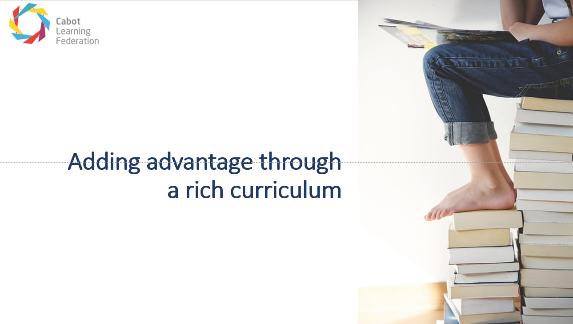 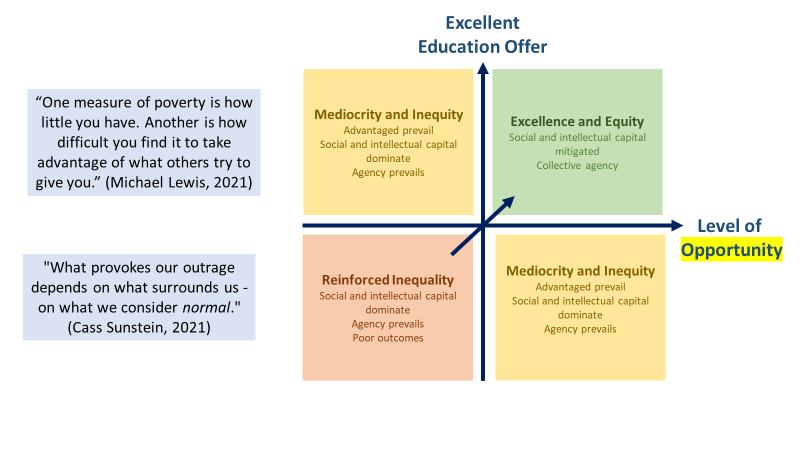 The stats
One in six school-aged children has a mental health problem

Pupils who have a mental health problem are more likely to be excluded from school than their peers. 

Three our of four Children in Care have a mental health problem.
https://www.centreformentalhealth.org.uk/sites/default/files/2021-02/CYP%20mental%20health%20fact%20sheet%202021.pdf
https://www.gov.uk/government/publications/covid-19-mental-health-and-wellbeing-surveillance-report/2-important-findings-so-far
Mental Health
Children from racialised communities are less likely than their white peers to access traditional mental health services.
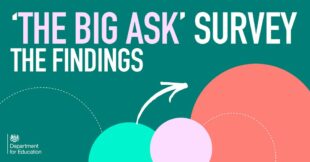 WHY? The Big Ask
The key findings of the interesting survey were;
71% of 9-17 yr. olds and 94% of 6-8 yr. olds are happy with their life overall, though 9% of 9-17 yr. olds don’t think they’ll have a better life than their parents.
Of those who are unhappy, 70% were unhappy with their mental health.
Girls are twice as likely to be unhappy with their mental health than boys and 52% of 9-17 yr. olds say having good mental health is one of their main aspirations.
80% of 9-17 yr. olds said they are happy with their family life but where children are unhappy with that, they are 9 times more likely to be unhappy with life overall.
57% of children from deprived areas said leaving school with a good education was one of their most important priorities.
https://educationhub.blog.gov.uk/2021/09/21/the-big-ask-survey-the-findings/
What are we doing?
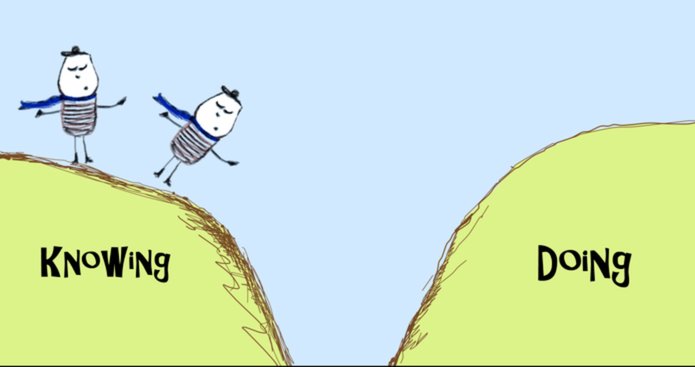 Knowing
Doing
Our strategy
Where do you fit here?
Positive Promotion.Collaborative intervention.PD.
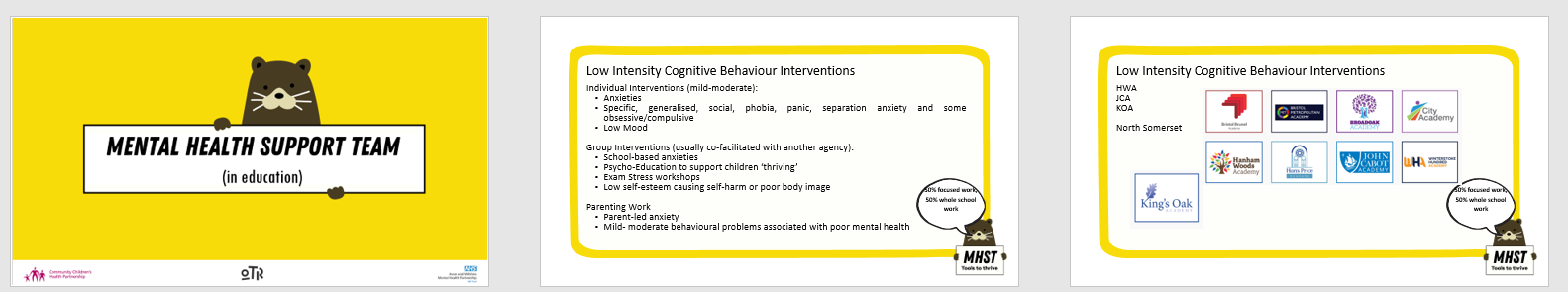 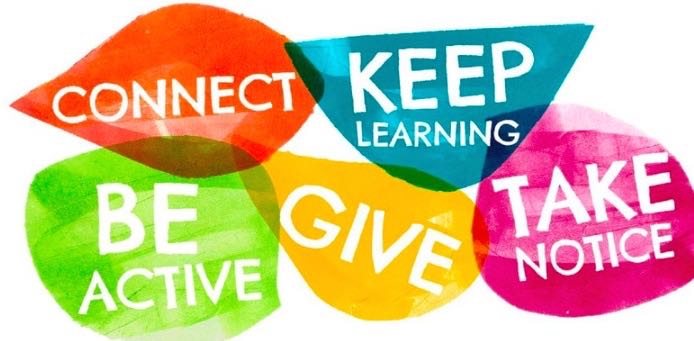 #CLF5ways
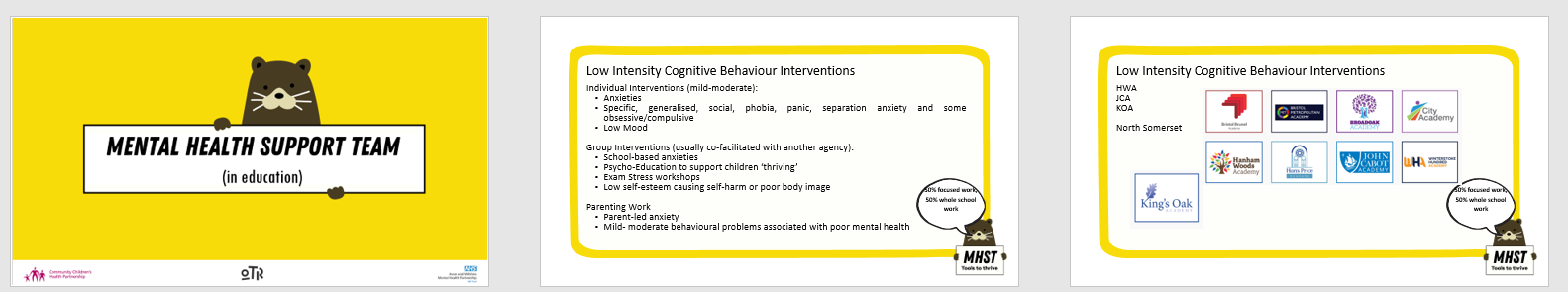 Knowing our learners, having a broad menu (of impact), making good choices.
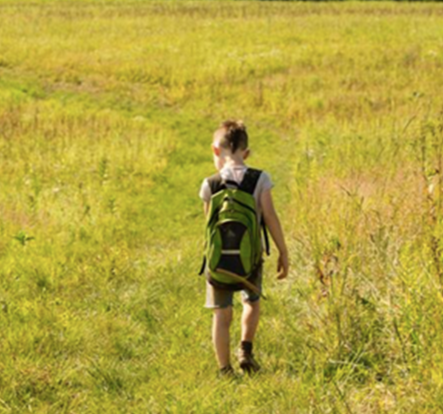 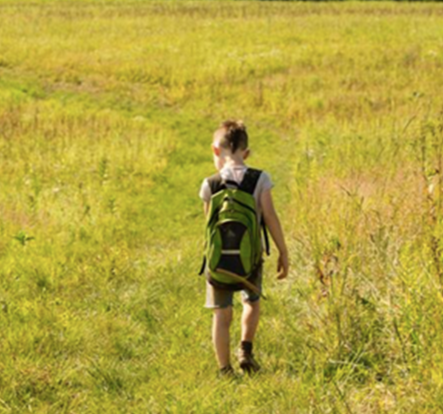 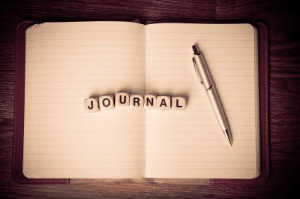 Case study
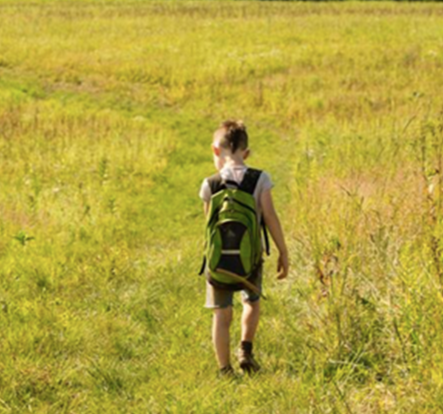 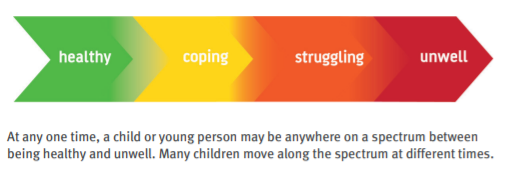 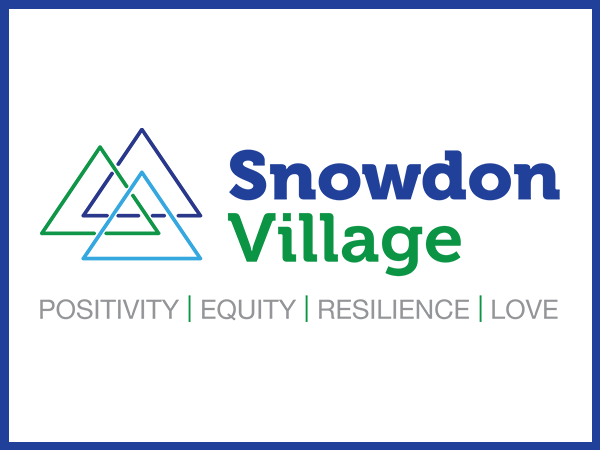 Alex Davies
Sarah (not real name)
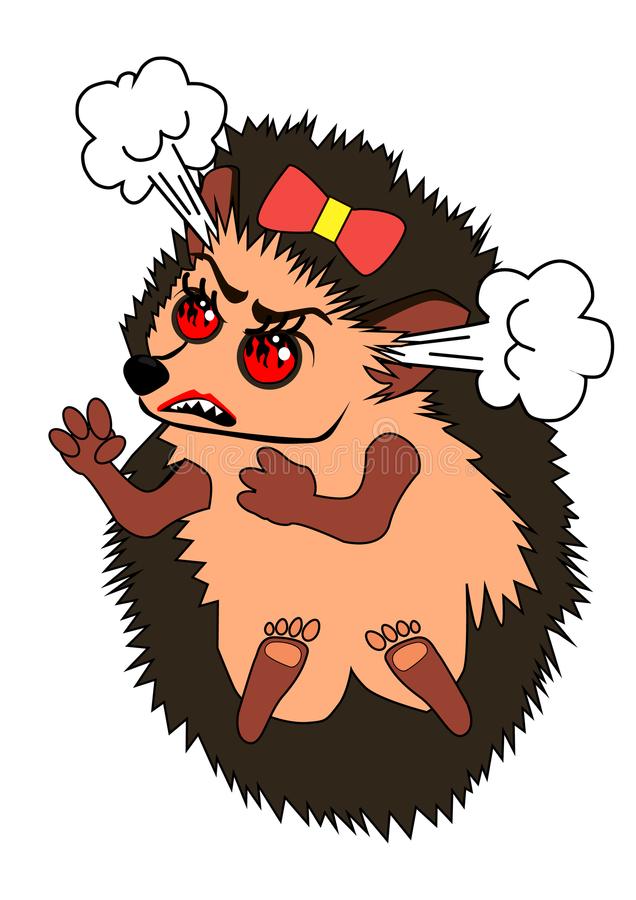 Joined a SV school in Year 10
High Prior Attaining student 
Sociable
Strong leadership qualities

Verbally and violently abusive to staff 
Drug user
Eating disorders
Self-harm
Suicidal thoughts
Warning: Next slide may be triggering for some people…
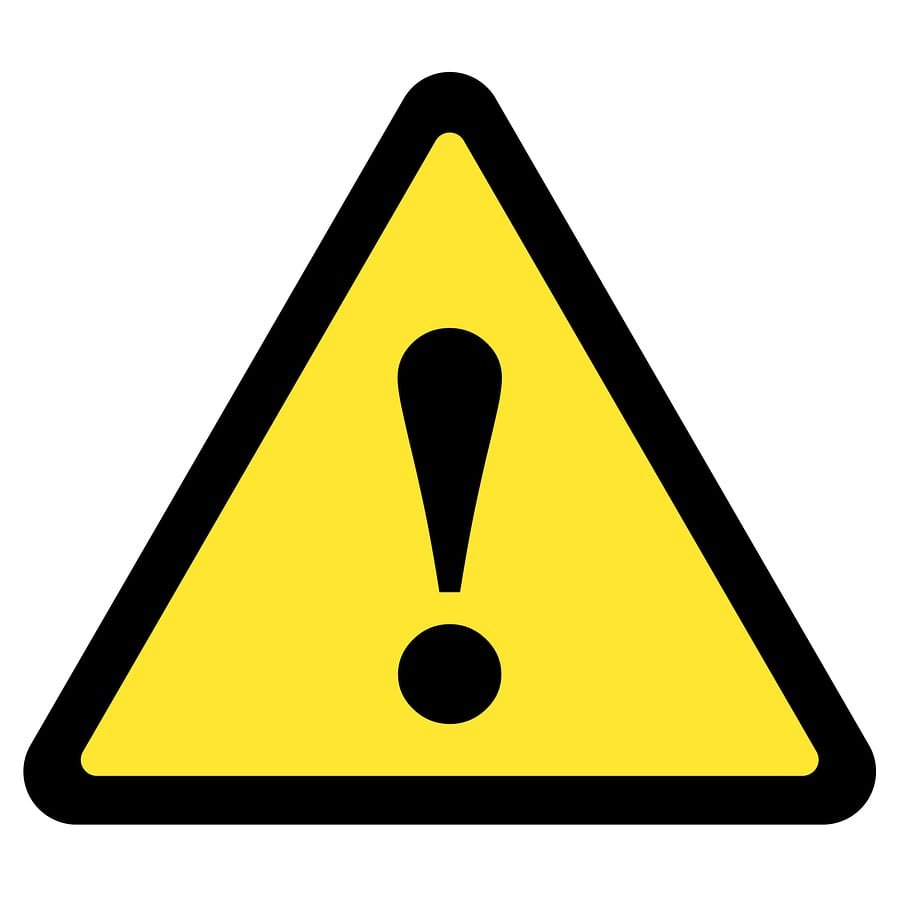 Her story…
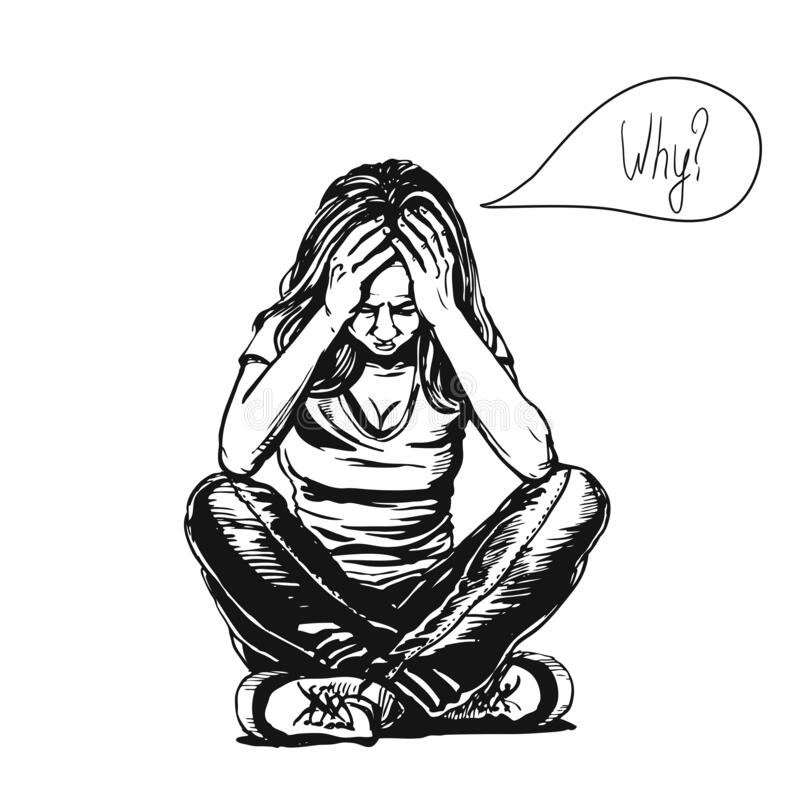 Mum was a heroin addict

Struggled in school

Went to 5 schools before coming to SV

Sexual abuse

Sadly this story is not uncommon
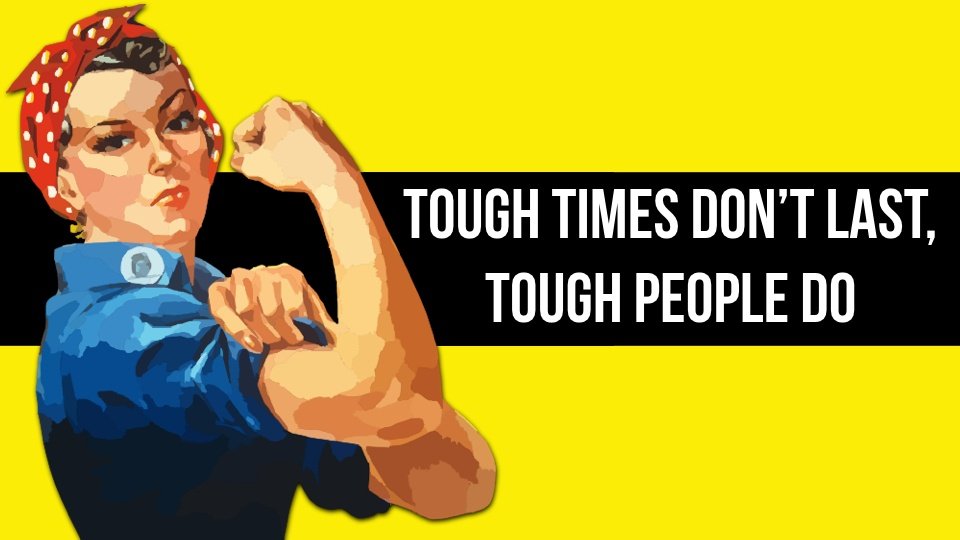 YESSSS!
Finished school with 5 qualifications including a 7 in Art, 5 in English and a 5 in maths
Is working full-time
Still in regular contact with the school
Strategies we used…
Emotionally available adult
Triangle of support
Mindfulness/Well-being walks
Anger management 
Therapy 
Art
Bespoke curriculum 
Never giving up

1.1 line management (well-being top of the agenda)
Clinical supervision for staff
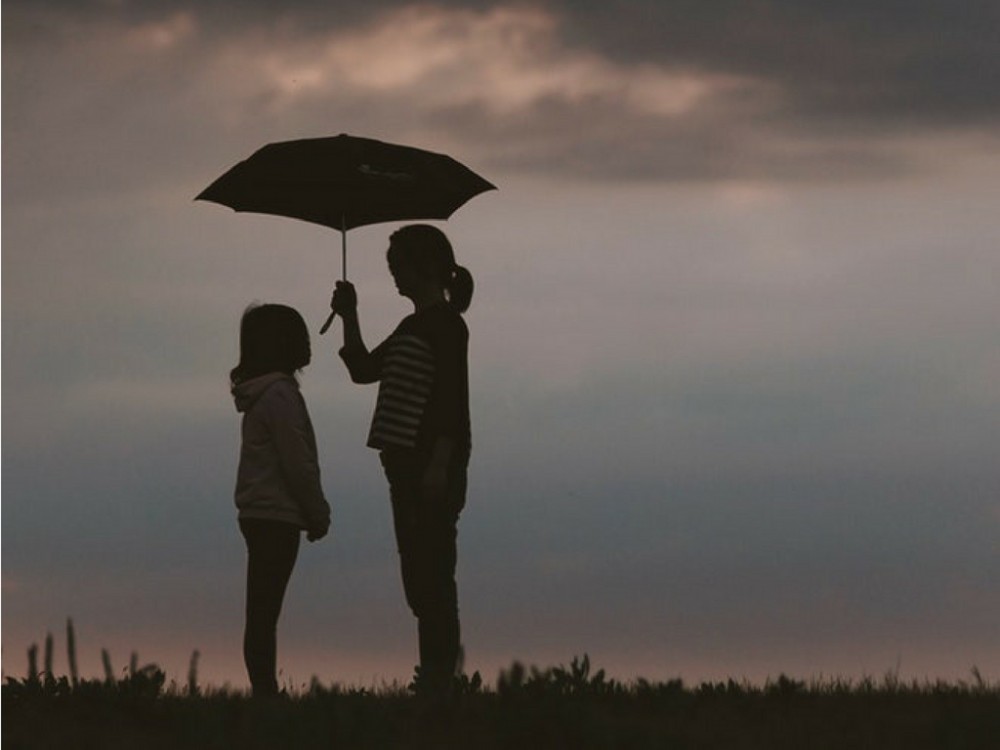 Time to Think about our Girls…
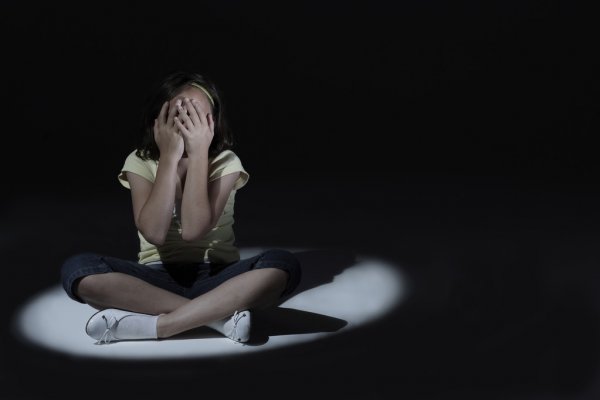 What are their behaviours really communicating? 
How are we supporting their mental health?
Early signs of poor mental health
tearfulness
tiredness and lack of energy
sleeping more or less
talking less and avoiding social activities
talking more or talking very fast, jumping between topics and ideas
finding it difficult to control your emotions
drinking more
irritability and short temper
aggression
Some early signs of poor mental health might be:
poor concentration
being easily distracted
worrying more
finding it hard to make decisions
feeling less interested in day-to-day activities
low mood
feeling overwhelmed by things
Sampson (Not real name).
Calm, pleasant, confident
No identified SEND
GDS reading, writing and maths, loved mathematical problem solving.
Years 5&6
Angered easily.
Outspoken - loud outbursts.
Found problem solving increasingly difficult, did not want to reason. Wanted right/wrong.
Refused to write. Would type.
Behaviour incidents.
Family where males did not talk about feelings.
Withdrawn, head down, hoody up.
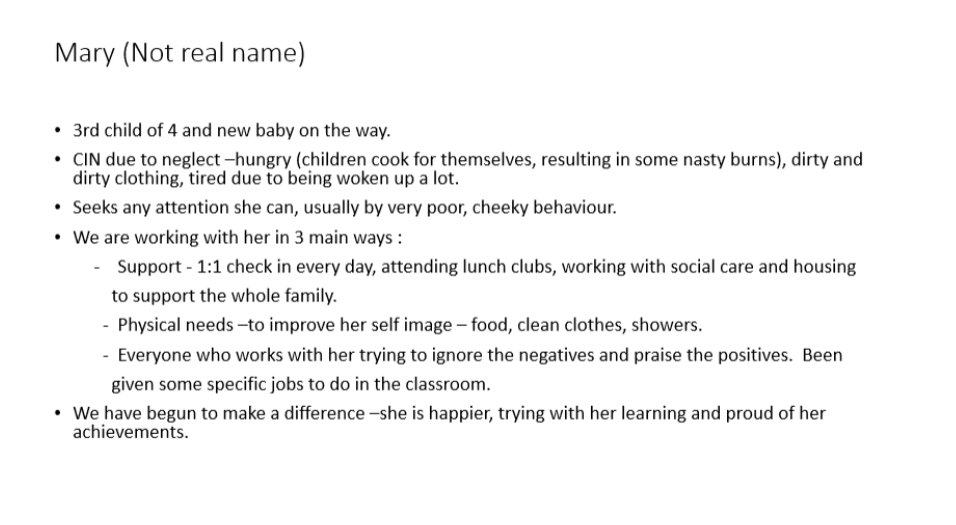 4. Reading /Lone Journal reflection task (5 minutes)
Reflect on what you have heard.
What are their barriers to good mental health?
What could be done to support them?
Remember this  if you aren’t a trained counsellor, what can you be doing?
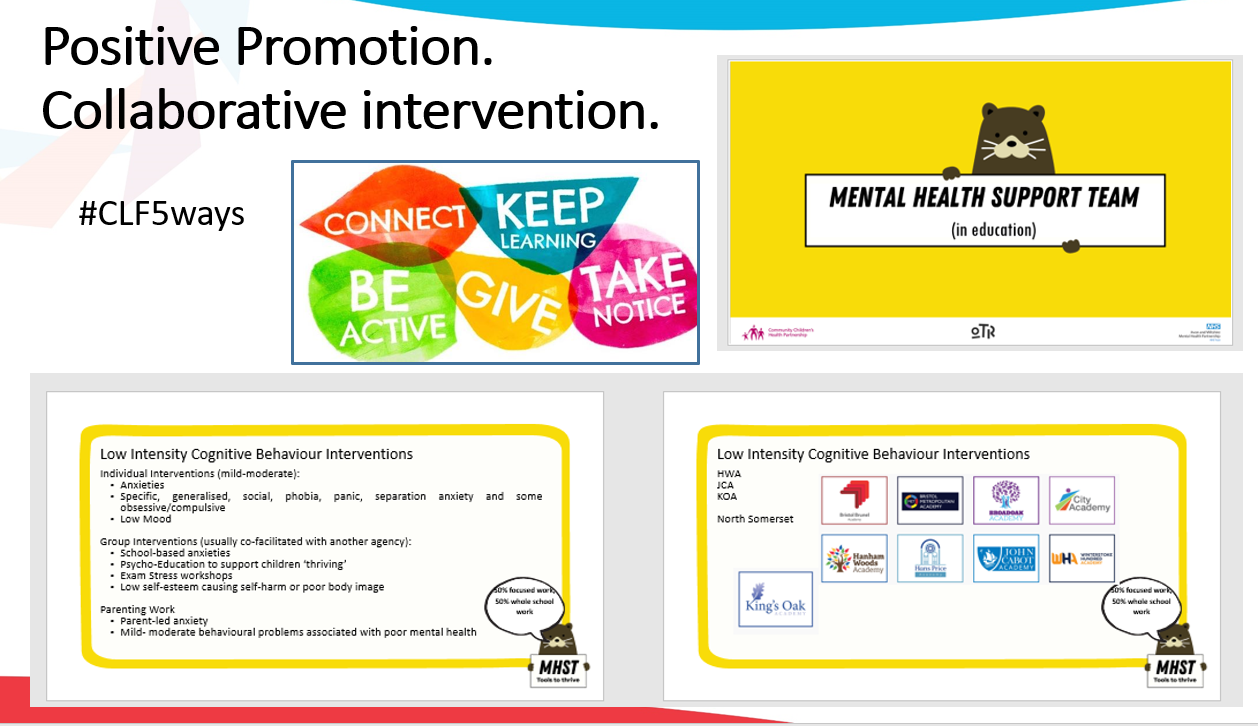 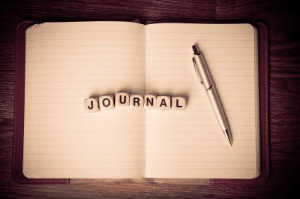 5.    Breakout rooms – sharing barriers/solutions    (8 minutes) What barriers and solutions have you discussed?Add to your list and notes above considering the views of others.
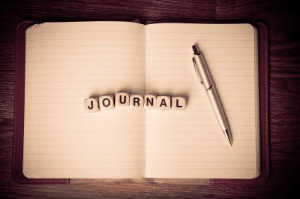 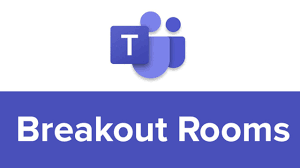 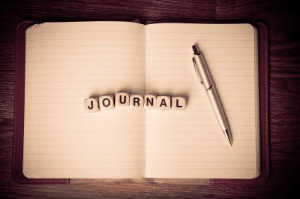 6. Coming back together for feedback/next questions (5 minutes)
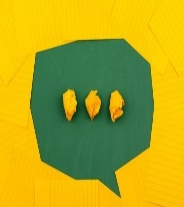 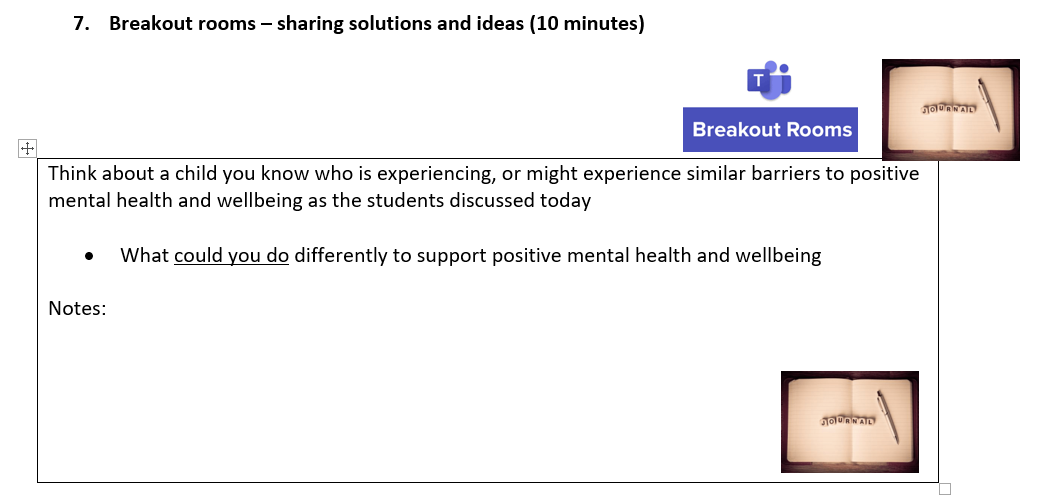 Chat feedback and next steps together ‘compelling action’ (2 mins).Add to your list and notes above considering the views of others. List below what you will now do as a result of this discussion:
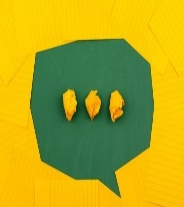 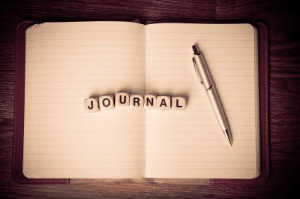 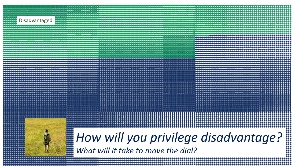 34
Reflection | The impact of this PD | From knowing to doing
What impact will this have on your pupils?
What impact will this have on your teaching?
What is your main takeaway from this session?
Slide number
Thank you for your contributions
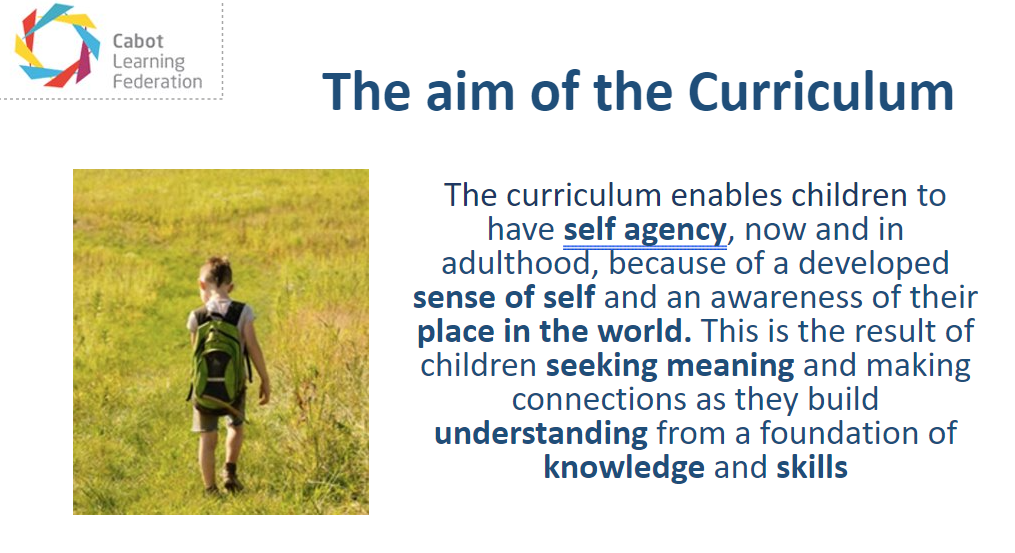 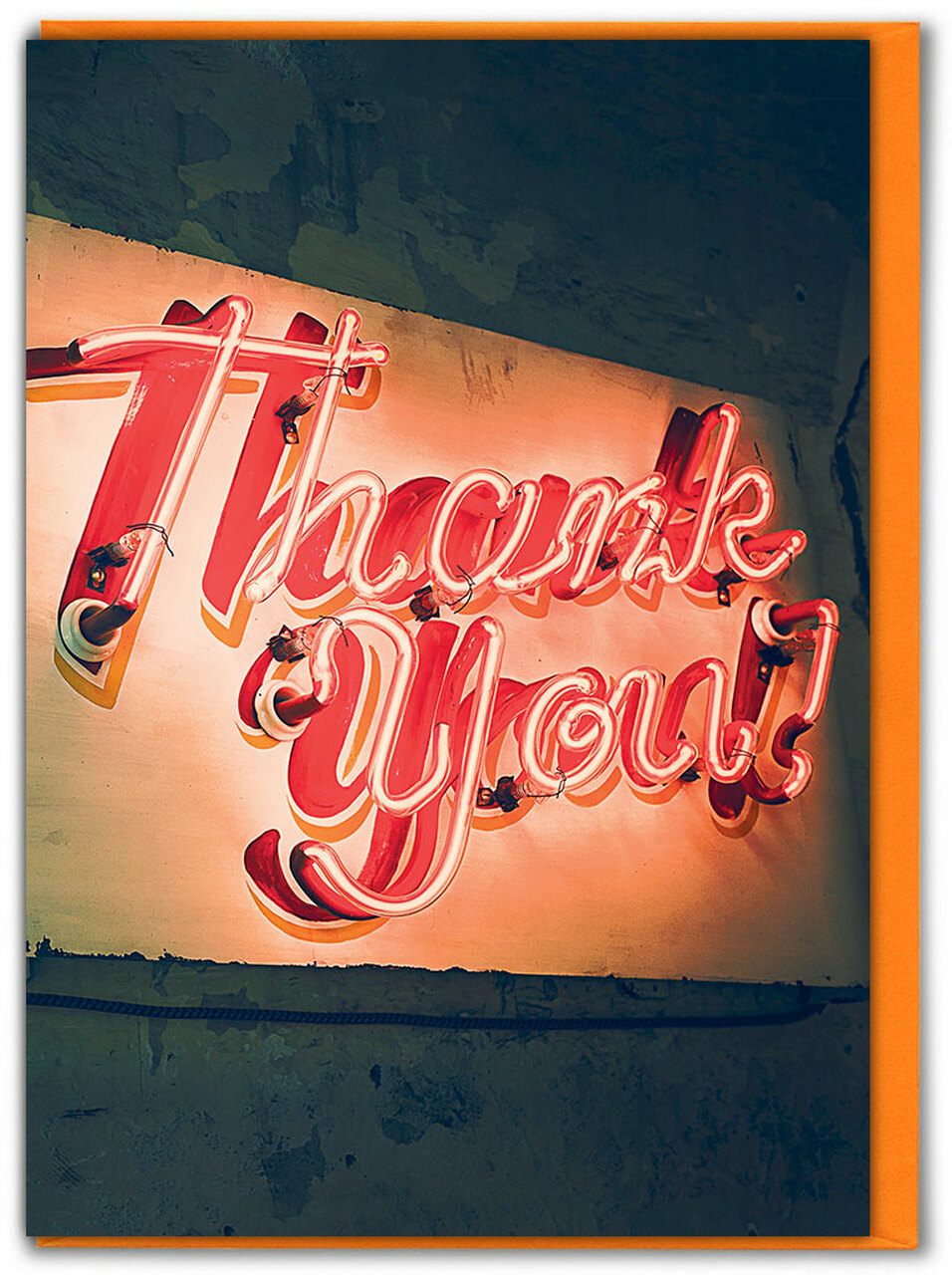 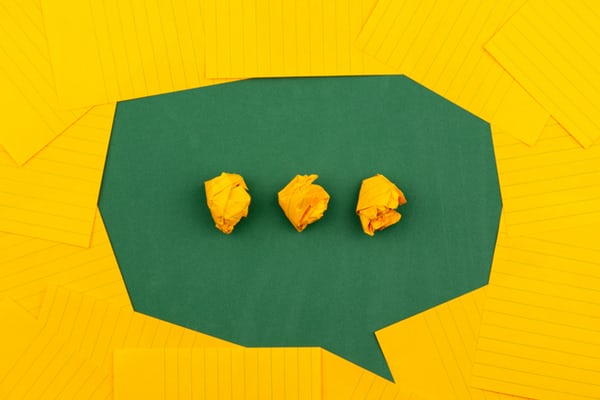 Wellbeing can be described as judging life positively and feeling good.
https://www.cdc.gov/hrqol/wellbeing.htm